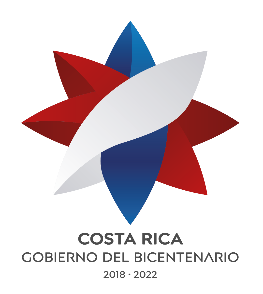 Bancarización de Beneficiarios de Programas Sociales
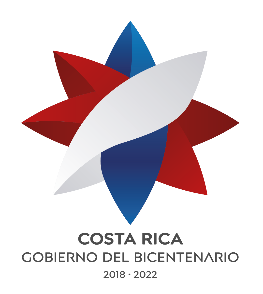 Potencial para bancarizar
CONSIDERANDOS
Objetivos de Desarrollo Sostenible. Meta: “Fortalecer la capacidad de las instituciones financieras nacionales para fomentar y ampliar el acceso a los servicios bancarios, financieros y de seguros para todos”.
Costa Rica cuenta con niveles cercanos al 70% de inclusión bancaria.
FODESAF transfiere aproximadamente 45.500 millones de colones, a personas en condición de pobreza extrema, pobreza básica, y vulnerabilidad.
Fondo Nacional de Becas (FONABE) del Ministerio de Educación Pública, el Programa Avancemos del Instituto Mixto de Ayuda Social y el Régimen no Contributivo de la Caja Costarricense del Seguro Social (CCSS), agrupan la mayor cantidad de población receptora de transferencias otorgadas por el Estado.
247.000 beneficiarios de esos programas  la fecha utiliza métodos no bancarizados.
Cuentas de Expediente Simplificado (CES), permiten a las entidades financieras no exigir como requisito la presencia física de los clientes en una sucursal y reducen la documentación necesaria para la apertura una cuenta.
Compromiso del Gobierno de la República de garantizar el disfrute de los derechos económicos de la población nacional, lo cual impone un decidido impulso de la bancarización como la puerta de entrada hacia los objetivos de inclusión financiera,  así como de mejoramiento en las condiciones de pobreza y desarrollo humano en todo el territorio costarricense.
Artículo 1°.  —Objeto. Migrar desde métodos de transferencia no bancarizados (tarjetas prepago, cheques, retiros en ventanilla u otros) hacia cuentas bancarias electrónicas a fin de garantizar la inclusión económica de la población beneficiaria de programas sociales.
Artículo 2º. —Instancia a instituciones del sector público a transitar desde métodos de transferencia no bancarizados (tarjetas prepago, cheques, retiros en ventanilla u otros) hacia el uso de cuentas bancarias electrónicas en coordinación con los bancos comerciales del Estado y entidades facultadas para realizar intermediación financiera.
Artículo 3°. —Fondo Nacional de Becas, Programa Avancemos y Régimen no Contributivo. Se les instruye al Ministerio de Educación Pública y al Instituto Mixta de Ayuda Social a alcanzar la bancarización del total de población beneficiaria de los programas de FONABE y Avancemos, un plazo de hasta 6 meses a partir de la publicación de la presente directriz.

Se le insta a la CCSS a alcanzar la bancarización del total de población beneficiaria por el Régimen no Contributivo en un plazo de hasta 6 meses a partir de la publicación de la presente directriz.
Artículo 4º. —Bancos comerciales del Estado y demás entidades autorizadas a realizar intermediación financiera. Se le instruye a los bancos comerciales del Estado a brindar todas las facilidades necesarias a las instituciones del sector público señaladas en el artículo 2º de la presente Directriz, a fin de garantizar la inclusión financiera y acceso a todos los medios pagos disponibles 

Se invita a las demás entidades que realizan intermediación en sistema financiero nacional, a brindar las mismas facilidades para a dar cumplimiento a la presente directriz.
Artículo 5°. Municipalidades. Se invita a las municipalidades a adecuarse a lo establecido en la presente directriz, para todas aquellas transferencias de programas sociales que administren. 

Artículo 6°. Seguimiento. Se instruye al Consejo de Articulación Presidencial del Área Económica para la Estabilidad y el Crecimiento Inclusivo, en coordinación con el Área Estratégica de Seguridad Humana, a realizar el seguimiento de las acciones y resultados derivados de esta directriz.
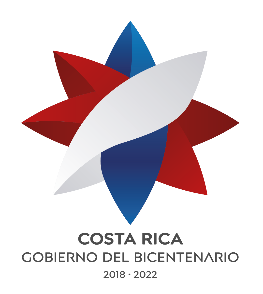 Gracias